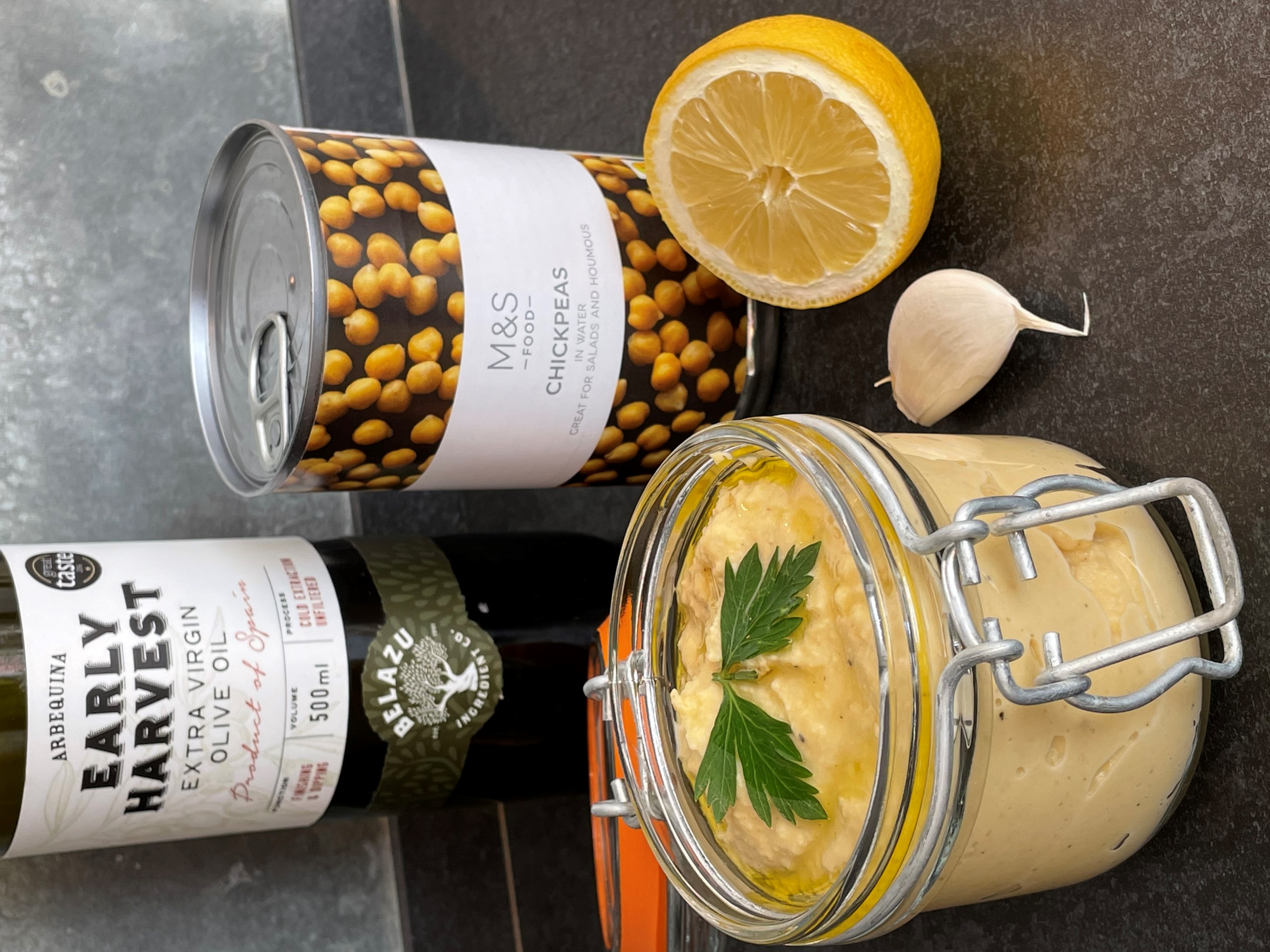 HUMMUS
HEALTHY
FAMILY
MEALS
QUICK
Add different veg to cater for different members of the family…beetroot, avocado, pepper etc..
Chick peas are a great source of plant-based iron, needed to make red blood cells. Eat with foods rich in Vit C to increase iron absorption e.g red pepper
Great as a starter, snack or light lunch
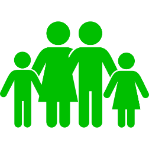 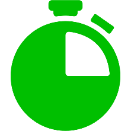 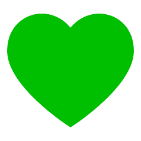 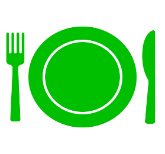 Less than 5 mins
METHOD      
Drain the aquafaba (liquid from the chick pea tin) into a jug
In a blender, mix the chick peas with 1 tbs aquafaba, salt, garlic and olive oil
Blitz till smooth-ish adding more aquafaba as needed to get a smooth but firm texture
TASTE – add more salt/oil/garlic to taste
Enjoy with chopped vegetables, crackers or on toast
INGREDIENTS 
1 x 400g tin chick peas
2 garlic cloves (if you like it garlicky)
A big pinch salt
A drizzle olive oil (approx. 30-50ml)
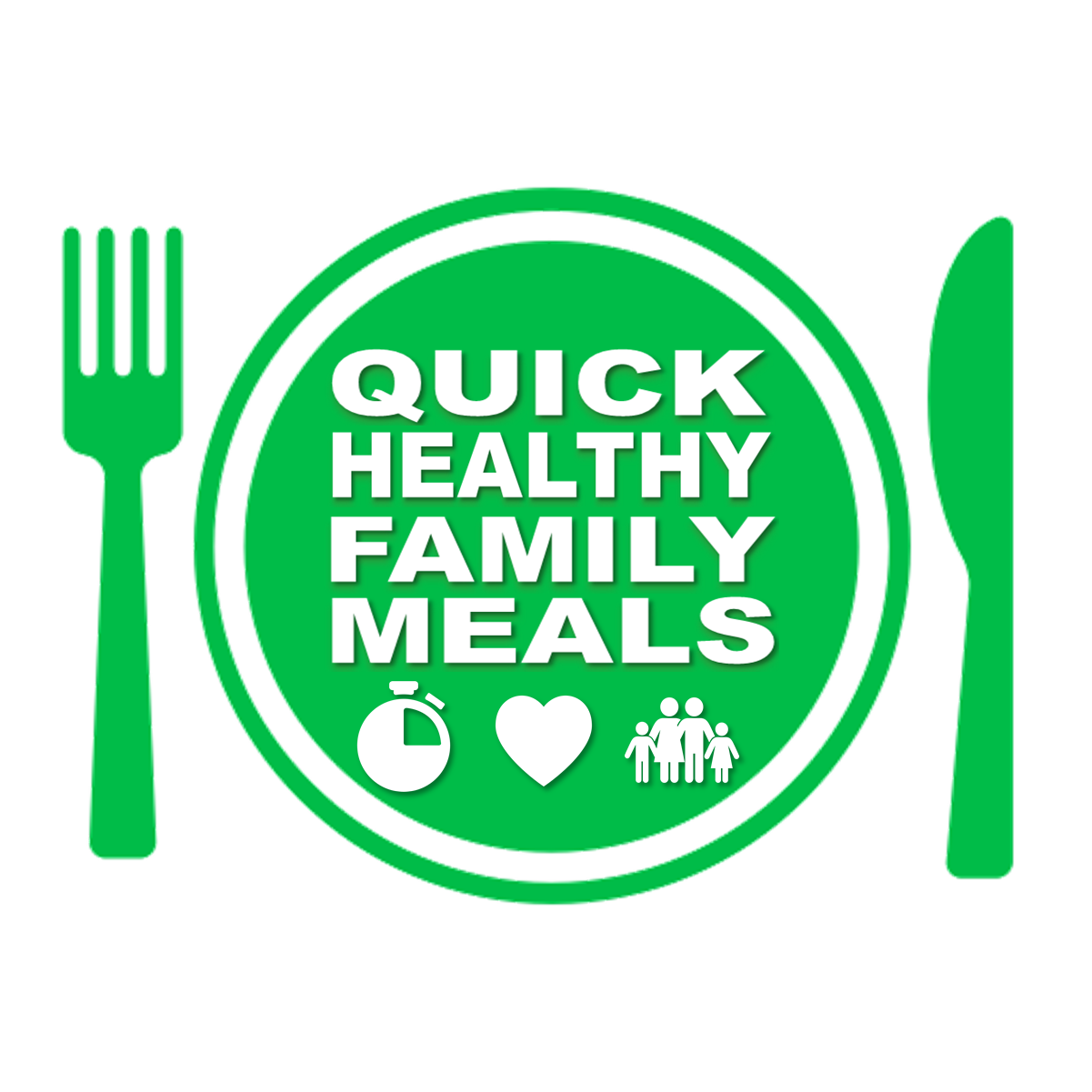 To watch a video showing how this is made or to explore more 
Quick Healthy Family Meal ideas go to www.quickhealthyfamilymeals.com
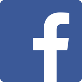 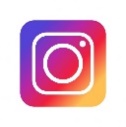 @quickhealthyfamilymeals